DIAGNOSTICA PER I BENI CULTURALIMEDIA, ARTI, CULTURE (LM-65)Università di Teramo
Cecilia Paolini
Università di Teramo
XXIII Lezione
LETTURA DELLA FORS
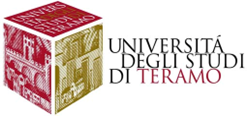 Dipartimento di Scienze della Comunicazione
LETTURA DELLA FORS
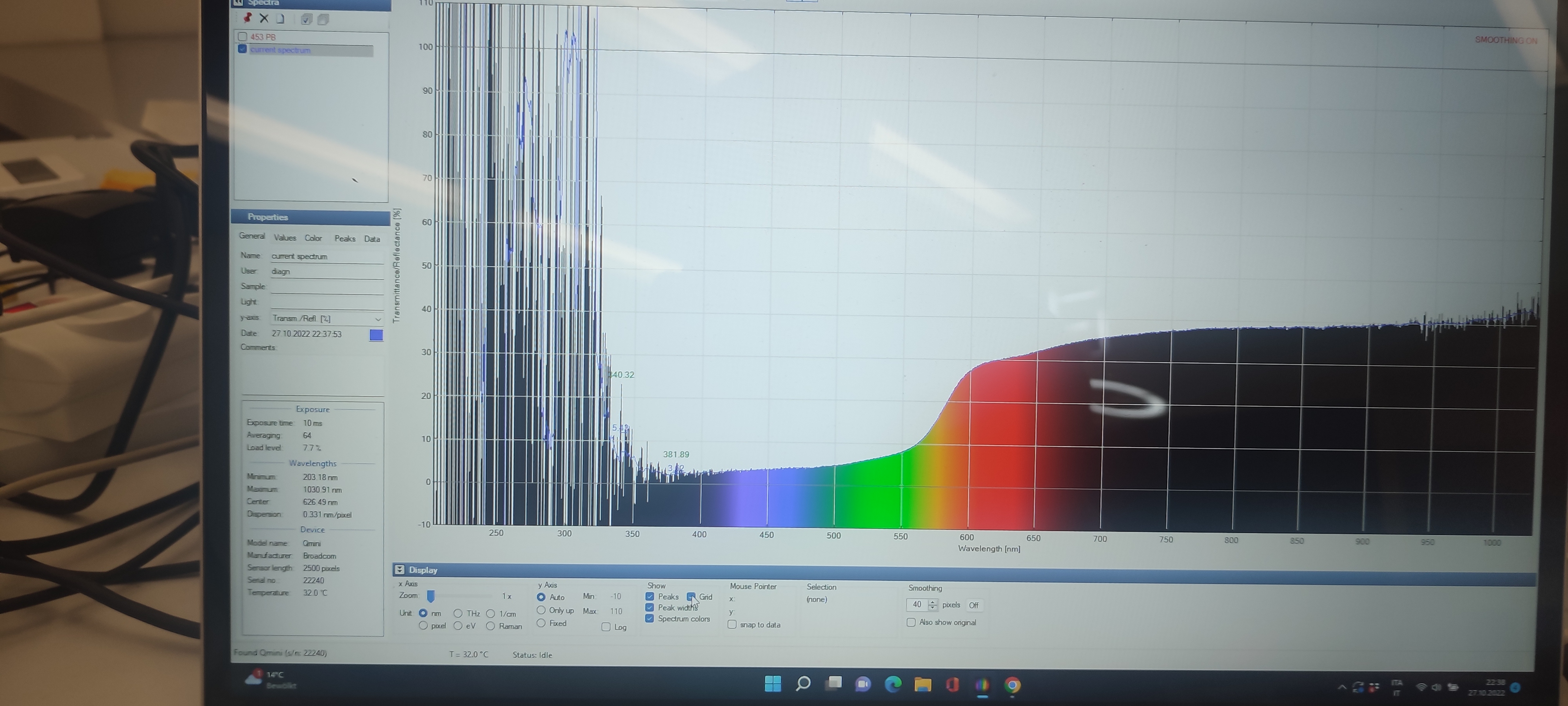 Lo spettro della FORS si misura non per picchi ma per onde. 
Nelle ordinate (X) è riportata la lunghezza d’onda della radiazione di riflettanza (infatti si può leggere con lo spettro-colore.
Nelle ascisse (y) è riportata la percentuale tra trasmittanza e riflettanza, caratteristica di ogni pigmento.
La porzione di lettura comprende soltanto l’intervallo di luce visibile (400-700 nm).
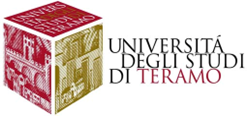 ONDE
Dipartimento di Scienze della Comunicazione
LETTURA DELLA FORS
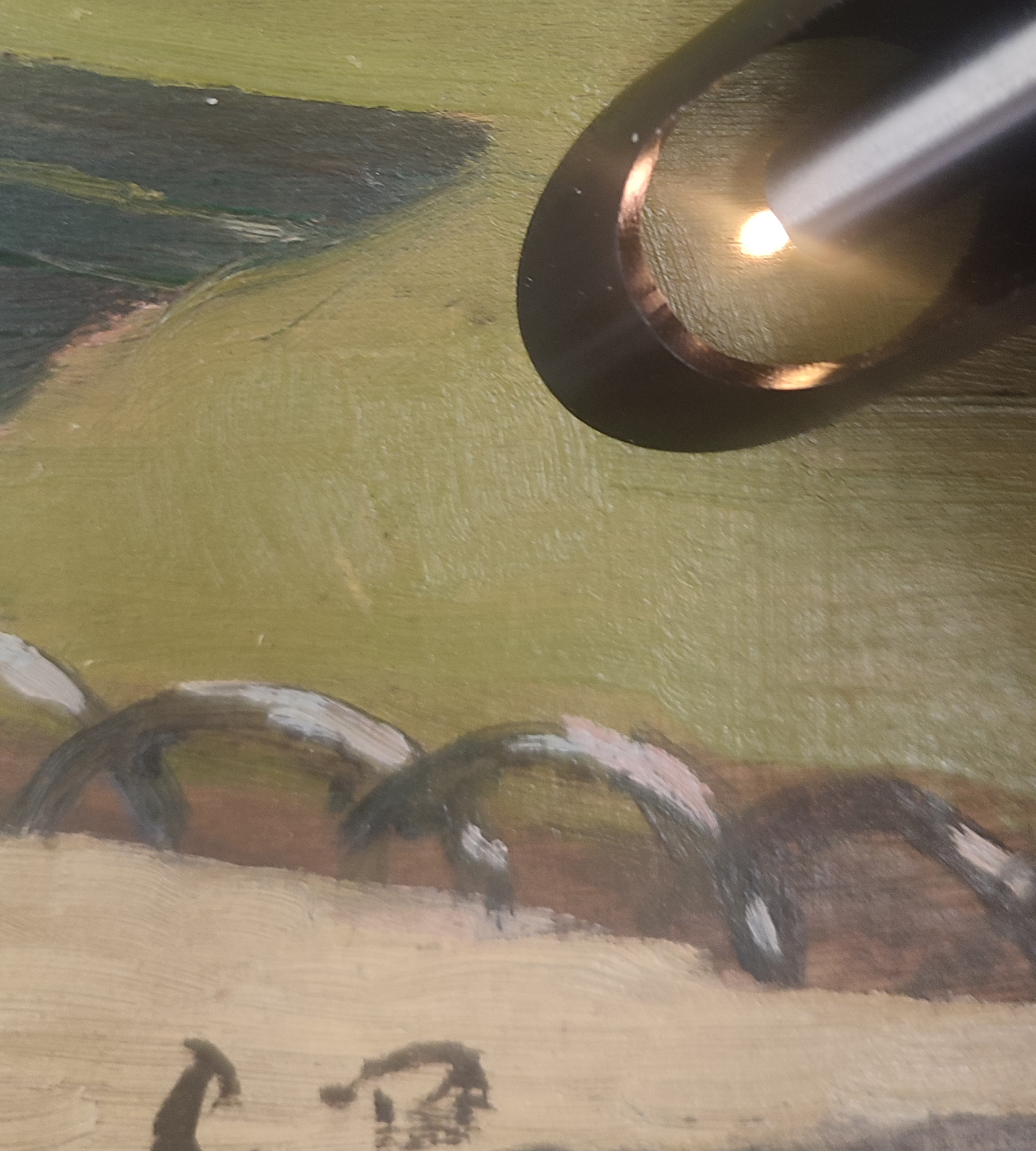 Il fascio di luce emessa deve essere a 45° altrimenti la curva è illeggibile. La FORS legge tutto lo spettro del visibile ma con alcuni pigmenti ha problemi di lettura nell’intorno del rosso.
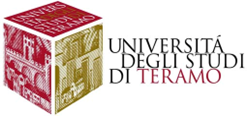 ONDE
Dipartimento di Scienze della Comunicazione
LETTURA DELLA FORS
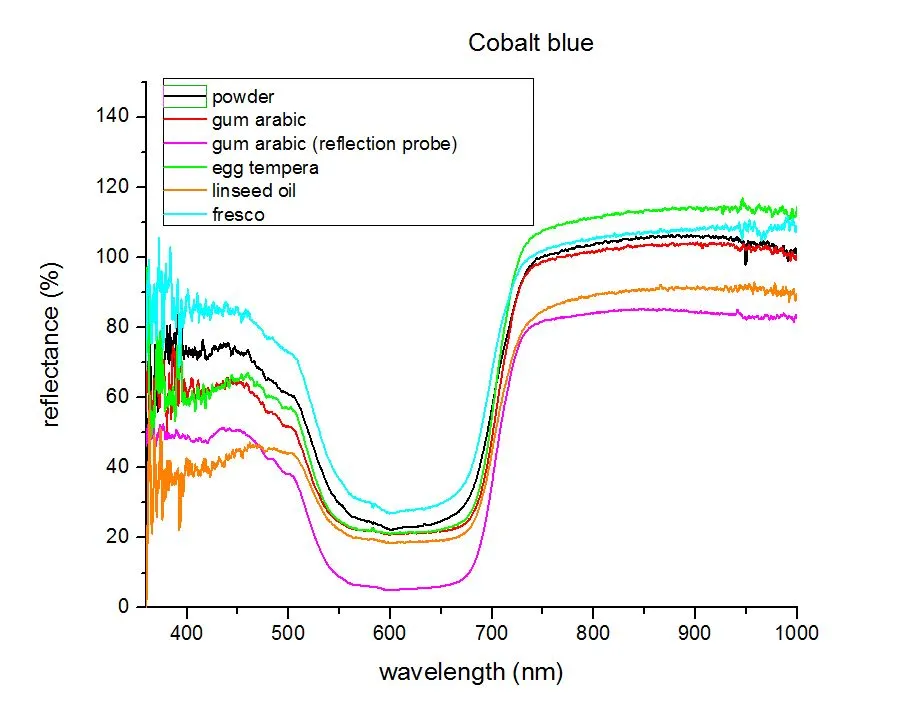 La lettura di effettua per confronto, andando a leggere le curve di seno e coseno e la loro posizione rispetto alla lunghezza d’onda e alla percentuale di riflettanza; le curve leggibili possono essere soltanto nell’intervallo della luce visibile, prima e dopo è solo rumore di fondo. La conformazione di seni e coseni e il loro posizionamento sono caratterizzanti per ogni tipo di pigmento, quindi è sufficiente confrontarli con i modelli di riferimento.
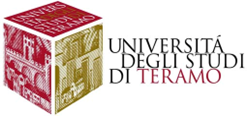 ONDE
Dipartimento di Scienze della Comunicazione